Introducing StatLeadGen
Innovative Digital Demand Generation Platform Delivering…
Additional Revenue for Publishers&
Qualified Leads for Advertisers
Publishers
Increase Monthly Revenue by Monetizing any Form on any Website.
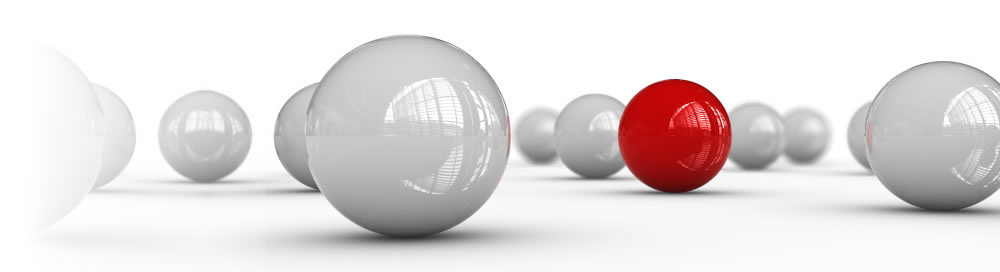 Value of StatLeadGenTechnology
No Cost to Implement
Seamless User Experience
Generates Revenue 24/7/365
Automated after Initial Code Implementation
StatLeadGen Overview
Plays Well with Others (supplements current ads)
One-Time Implementation
Affirmative Opt-In
Customization Capabilities
Use Internally to Cross-Promote
Complementary Brands
Events
Webinars
User Flow
Ads only display if a Qualified Match
 is detected.
Ads only display after Publisher form is completed.
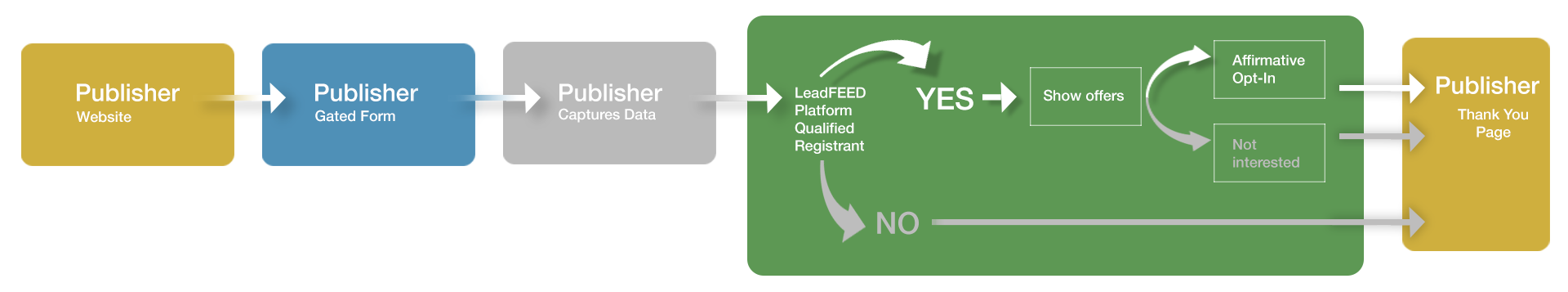 6 Steps Happen in Milliseconds
Prospect comes to Publisher website & subscribes to magazine, newsletter, webinar, event, etc.
Publisher records form data submitted by Prospect
StatLeadGen analyzes form data
StatLeadGen displays Targeted Ad to Prospect
Prospect chooses to opt-in to Ad (or not)
Prospect finishes on Publisher website
1. Example Subscription Form
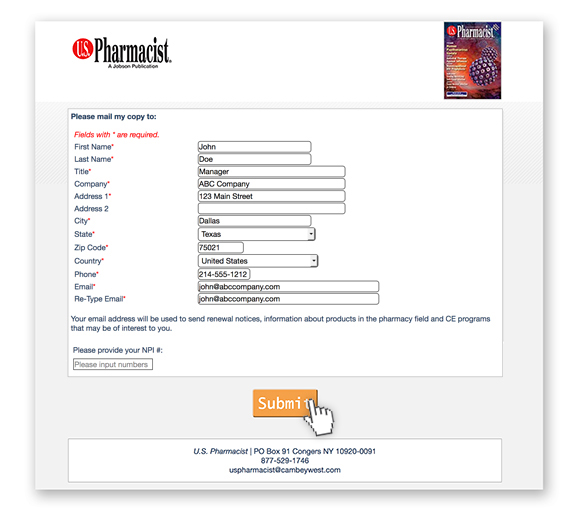 Data provided in form is used to match ads.
Data is submitted to publisher.
2. Publisher Records Form Data
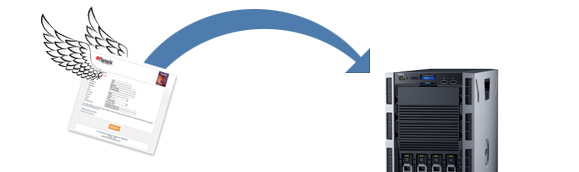 Completed Subscription Data is Received and Processed by Publisher.
3. StatLeadGen Analyzes Form Data
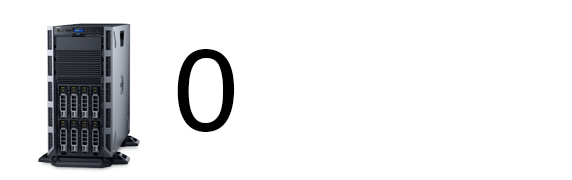 1010101
StatLeadGen uses the data submitted on the Publisher Form, to match against the Audience Profile requested by the Advertiser, to display a targeted & relevant ad to the Subscriber.
4. Prospect Sees Targeted Ad
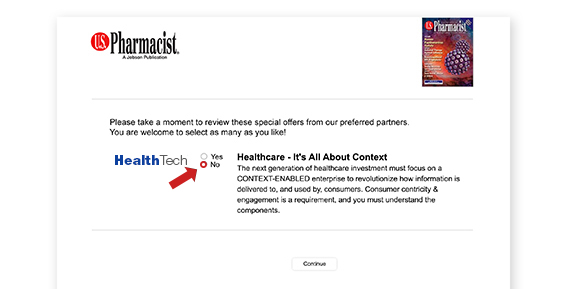 Ad is pre-checked ‘No’. 

Prospect must affirmatively opt-in by selecting ‘Yes’.If not interested, they simply press ‘Continue’ and return to Publisher Thank You page.
5. Prospect Elects to Opt-In
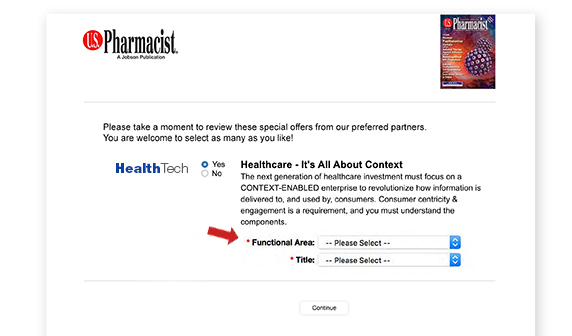 Additional qualifying questions may appear, if required by Advertiser to further target prospect.
6. Publisher Confirmation Page
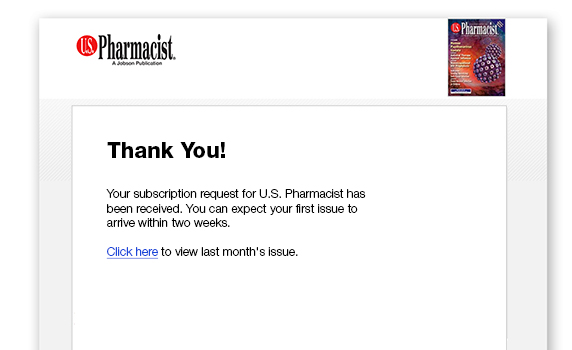 Prospect finishes on Publisher website.
Where to Place StatLeadGen Code
Anywhere There is a Web Form or Site Traffic…
Download Whitepaper
Event Registration
Join Mailing List
Log-in
Webinar Sign-up
Gated Content
Newsletter
Renew a Subscription
Publisher Projected Revenue
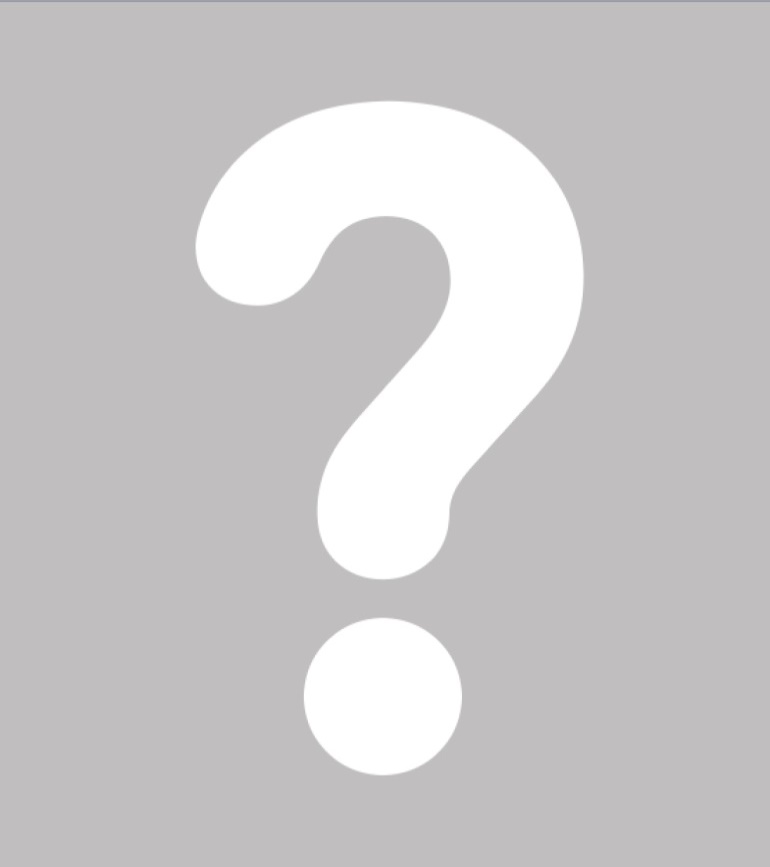 Determined by 3 Factors

Site Traffic
Number of Pages with LeadFEED Ad Code
Number of Advertisers
Publisher Revenue Example
Registrations x Conversion Rate x CPL = Monthly Revenue

Example:   20,000 registrations x 2% conversion rate x $25 CPL = $10,000

Average Metrics
Conversion Rate: 1.5%-2.5%      Cost-Per-Lead: $25-$55        Ads Selected: 2-3
Benefits to Publisher
Generate More Revenue from Advertisers who…

Currently are seeking additional channels, or prospects at different stages of buying cycle.
Currently are not dedicating budget to Publisher for pay-per-lead/action marketing.
Want less risk and more accountability than traditional display ads.
Will only pay for a complete contact record.
Summary
Better position your Digital Advertising solutions…
				With StatLeadGen 

     		Flexible & powerful Lead Generation 
		     	  Platform for growth and change 
			     	   as Digital Marketing evolves.